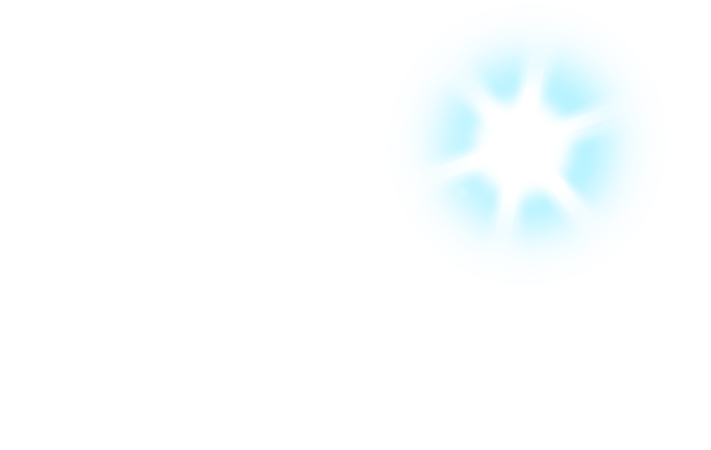 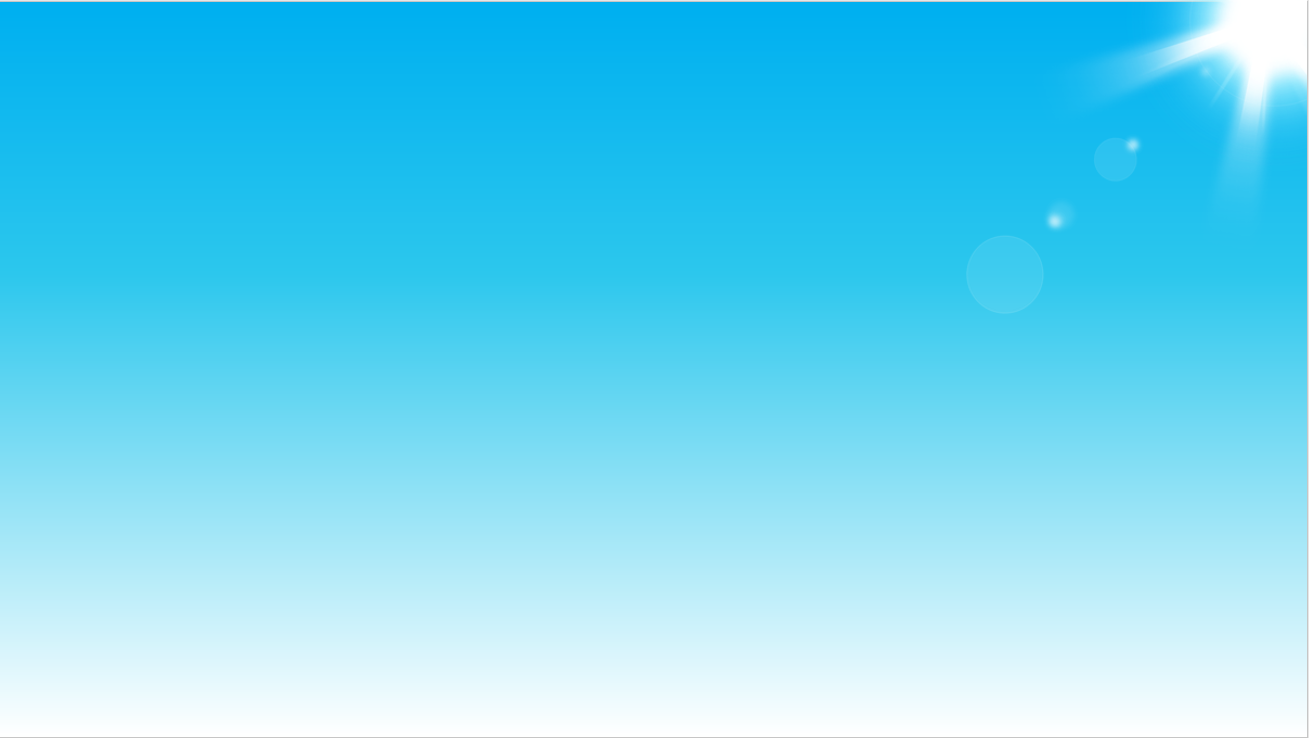 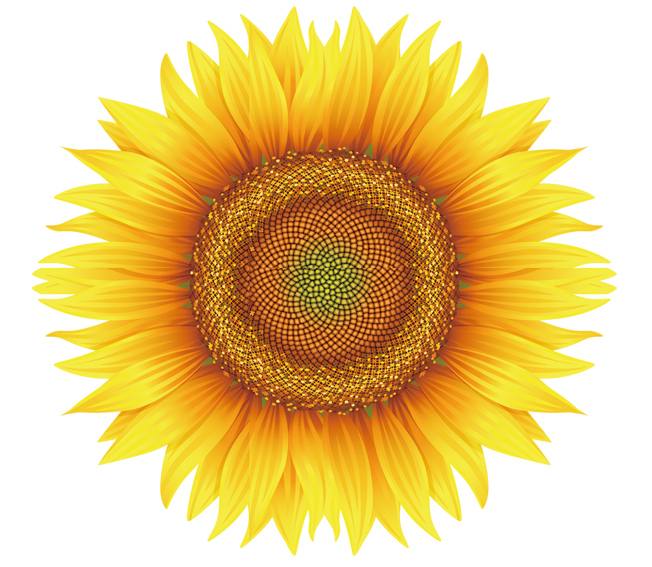 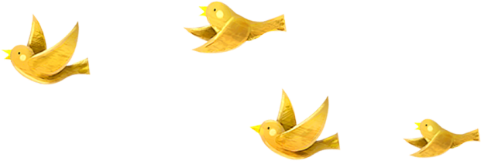 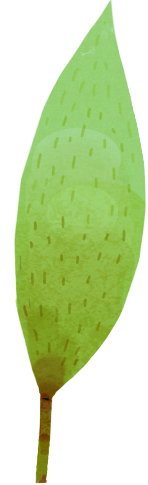 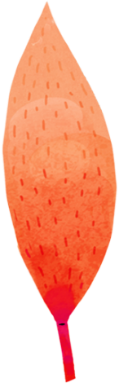 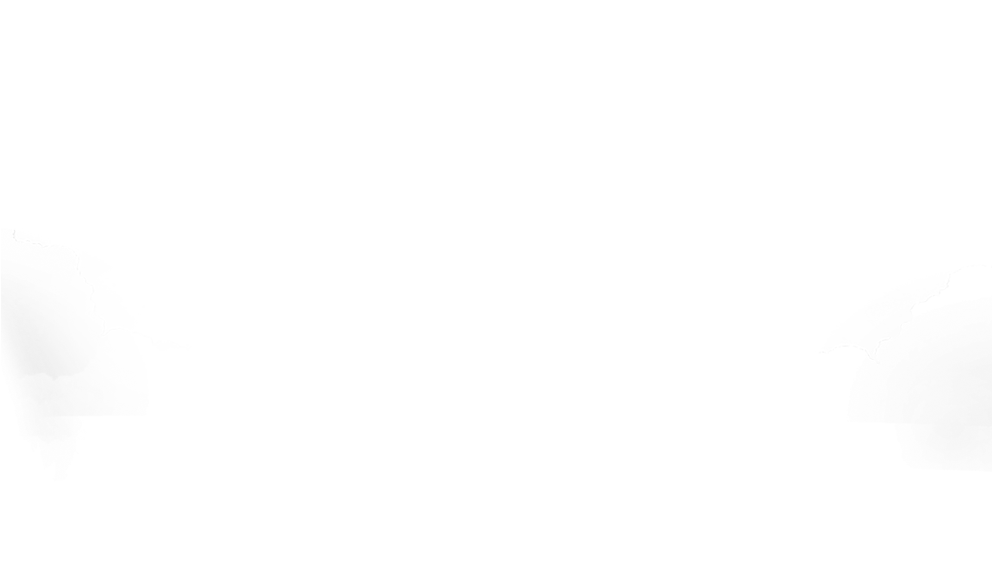 TRƯỜNG TIỂU HỌC PHÚC LỢI
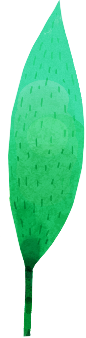 HĐTN 1
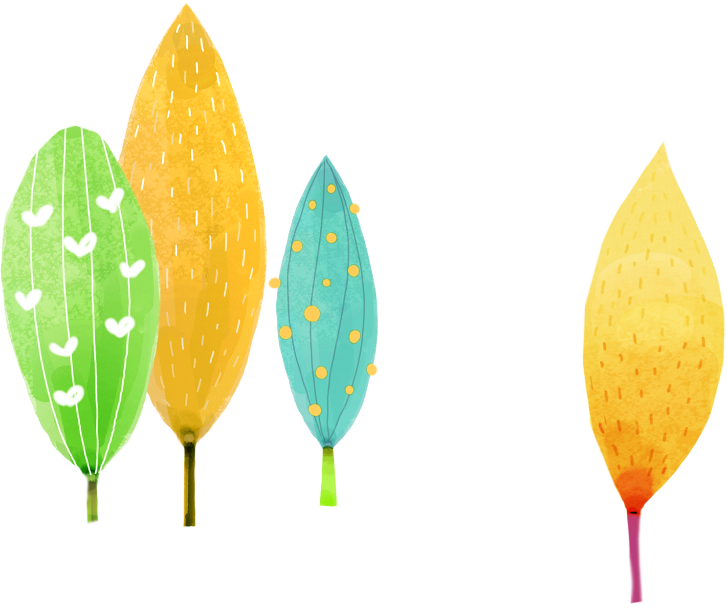 Bài 2: NHỮNG VIỆC NÊN LÀM TRONG GIỜ HỌC, GIỜ CHƠI 
(Tiết 3)
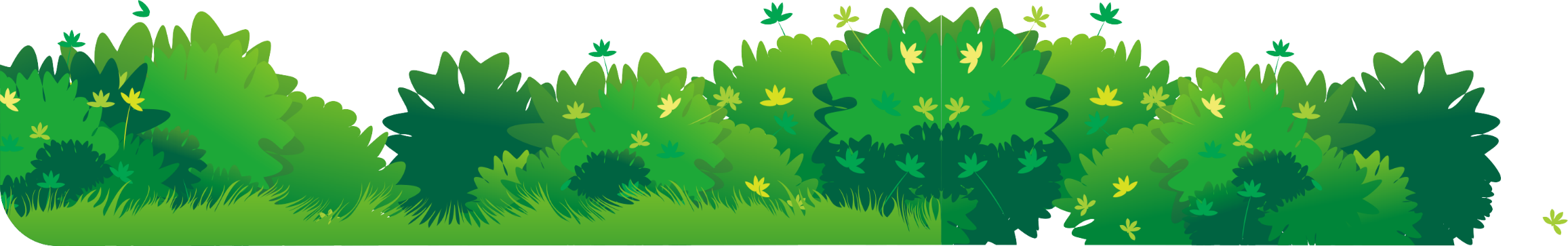 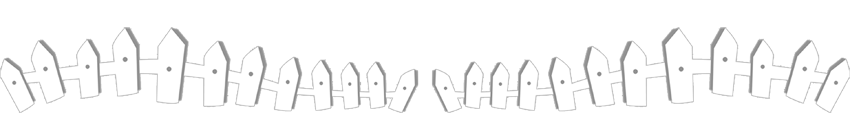 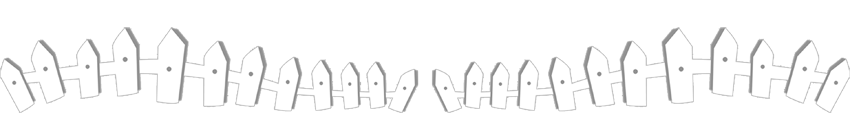 [Speaker Notes: 更多模板请关注：https://haosc.taobao.com]
MỤC TIÊU
Thấy được những hành vi đã thay đổi của các bạn, của mình.
Biết chia sẻ những việc làm tích cực em đã thực hiện được trong giờ học, giờ chơi.
Hoạt động 5: Nhận xét hành vi đã thay đổi của các bạn.
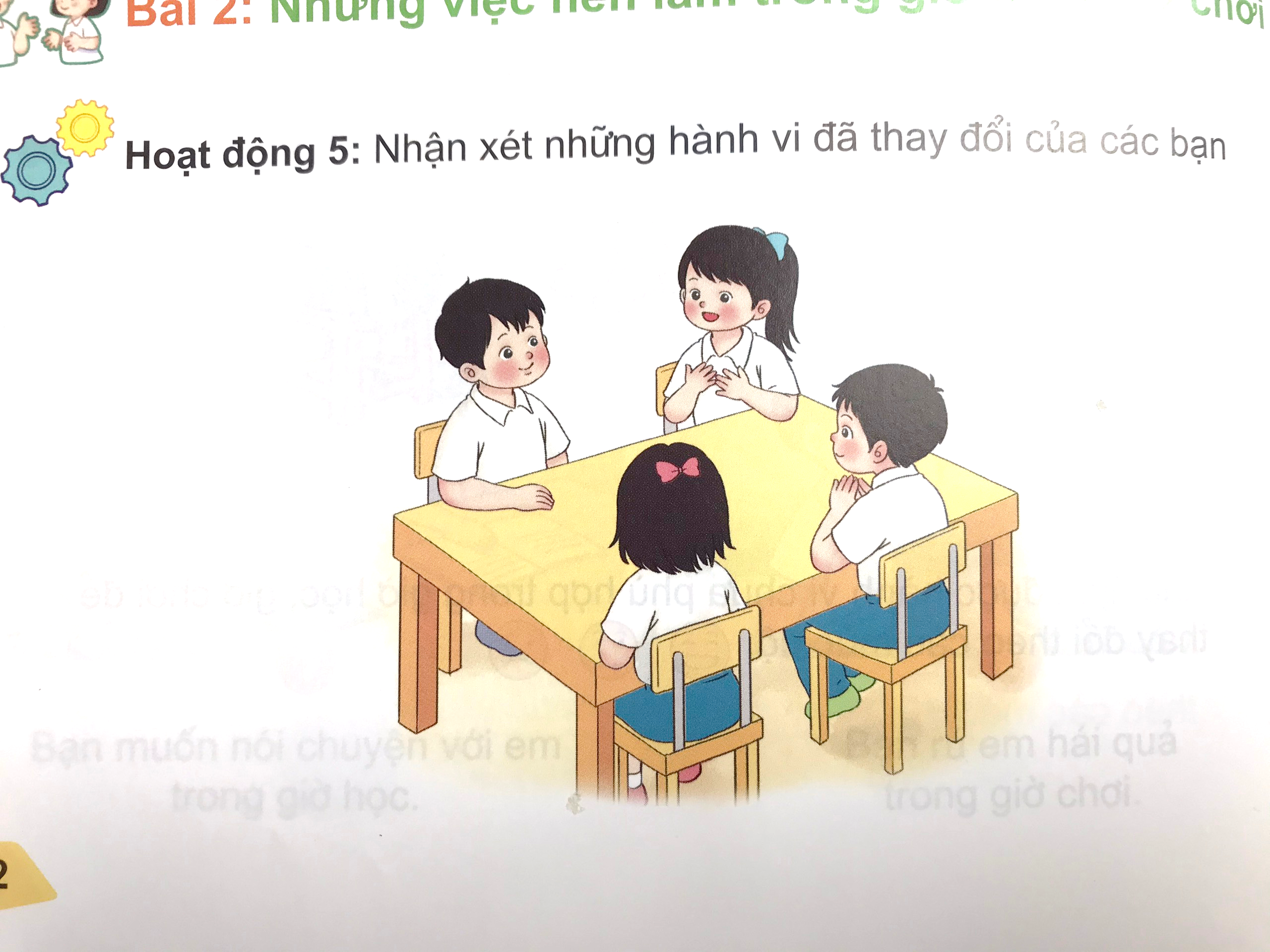 Những hành vi chưa tích cực trong giờ học
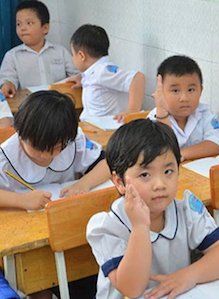 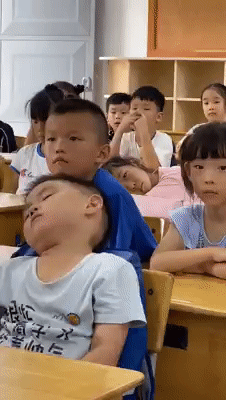 Nói chuyện trong giờ học
Ngủ gật trong lớp
Những hành vi chưa tích cực trong giờ chơi
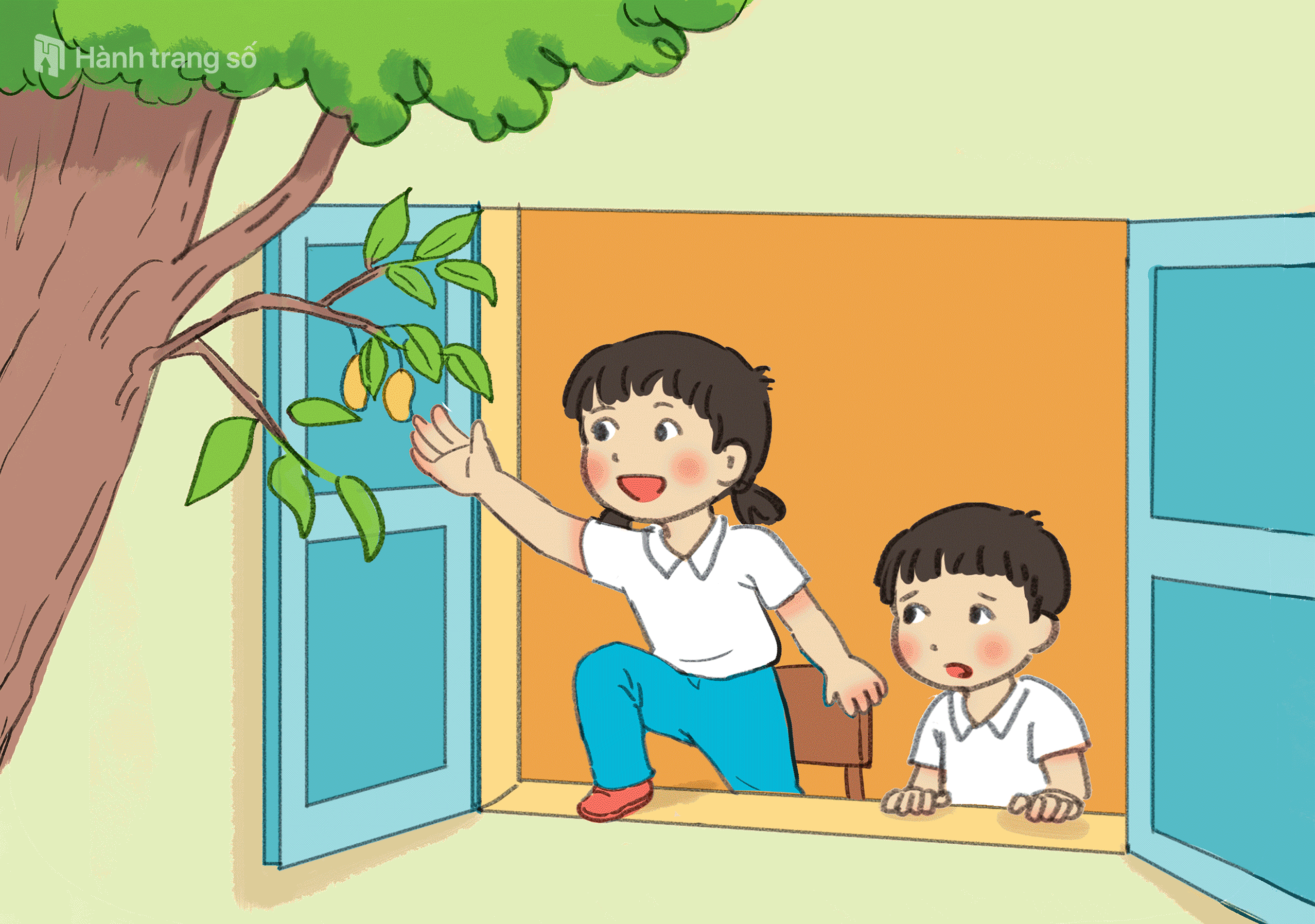 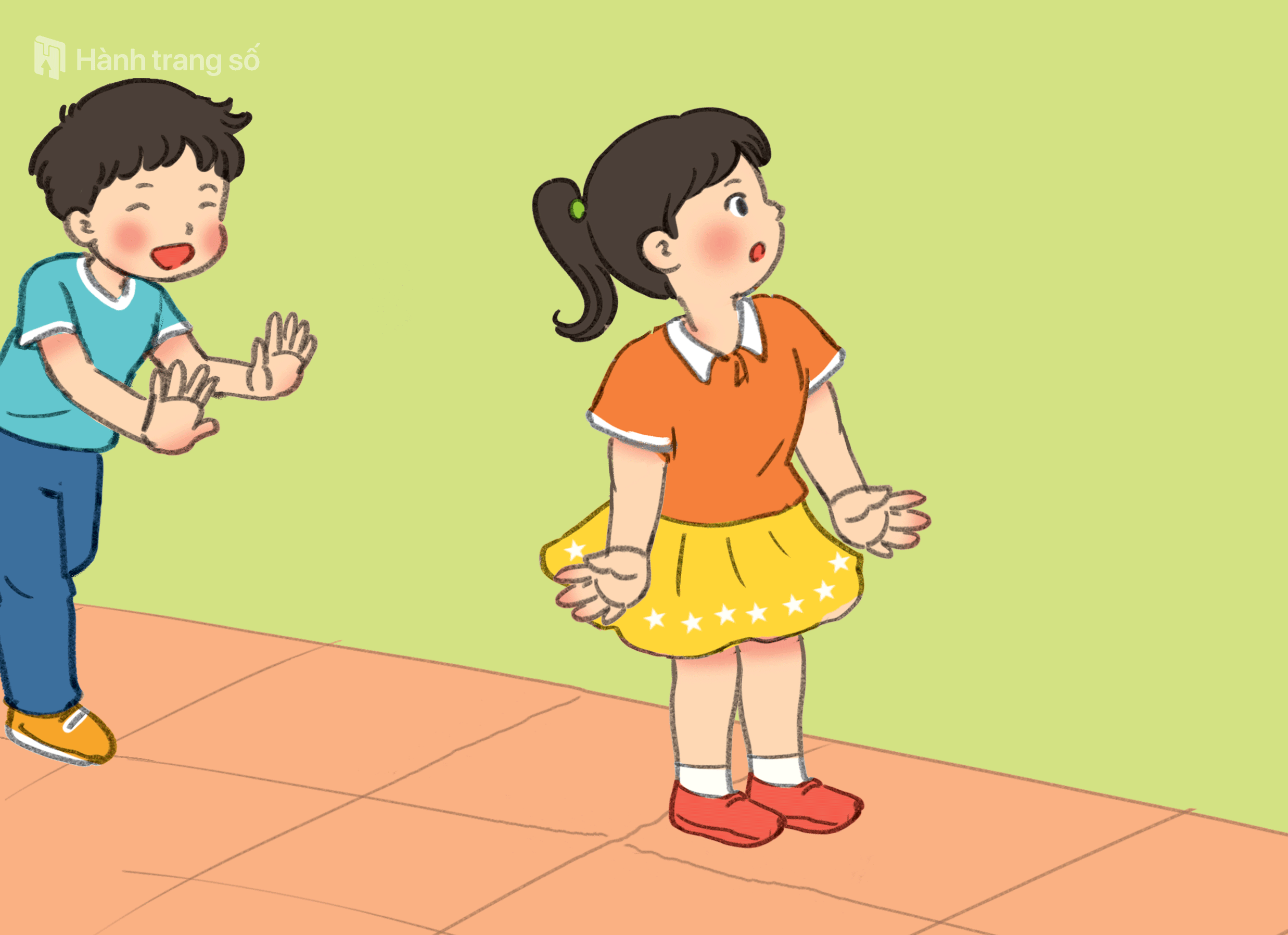 Trèo lên cửa sổ hái quả
Đẩy bạn ngã, trêu chọc bạn
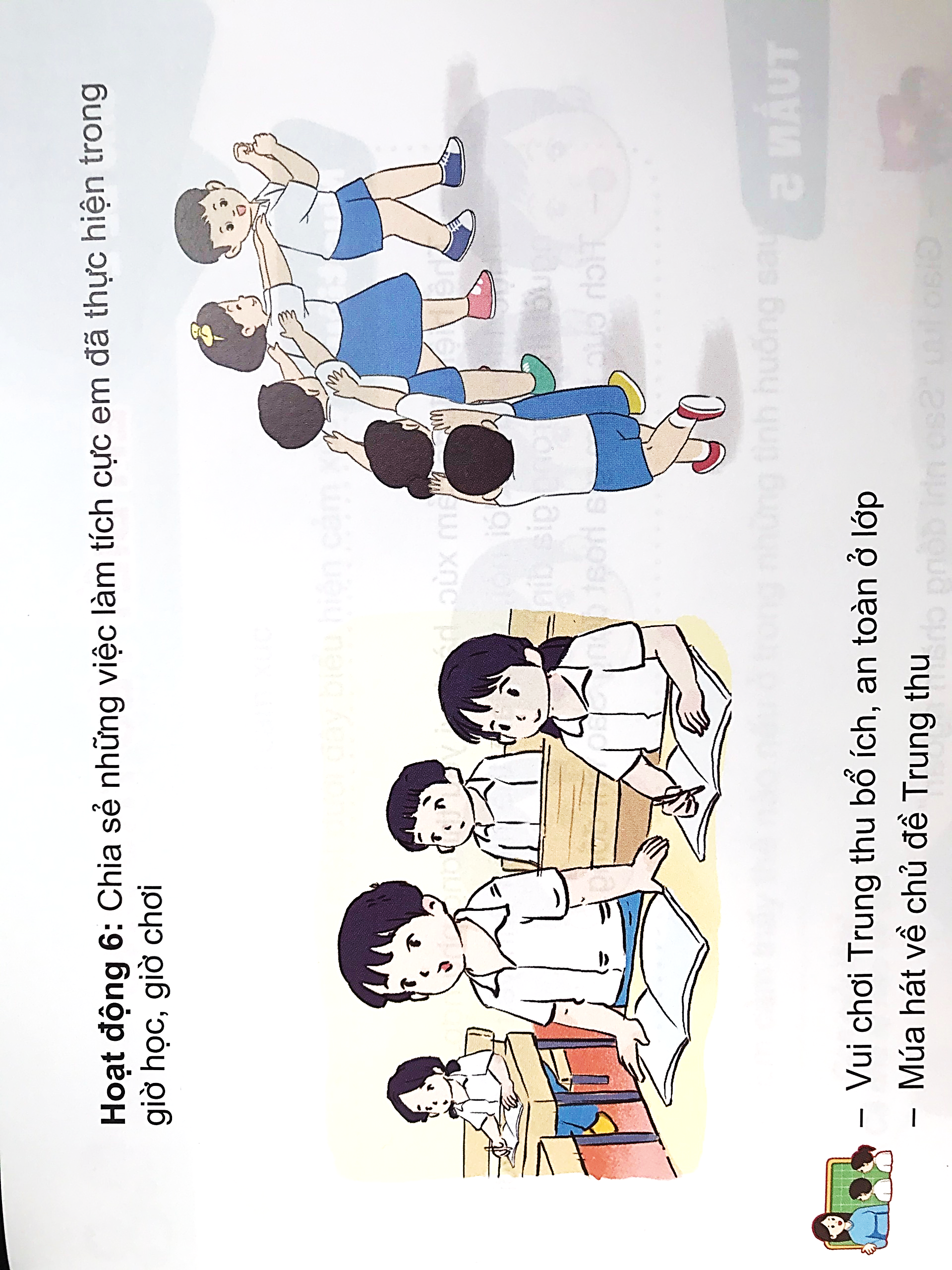 Hoạt động 6: Chia sẻ những việc làm tích cực em đã thực hiện trong giờ học, giờ chơi.
Chia sẻ của bạn Nhật Minh khi ngồi trong lớp học.
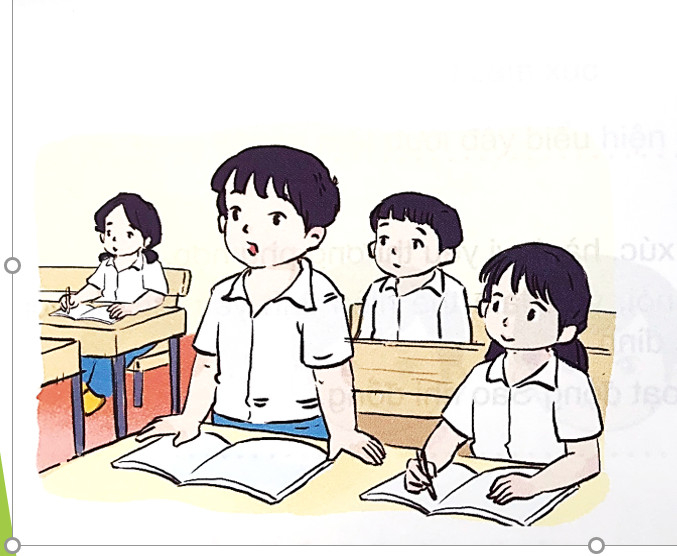 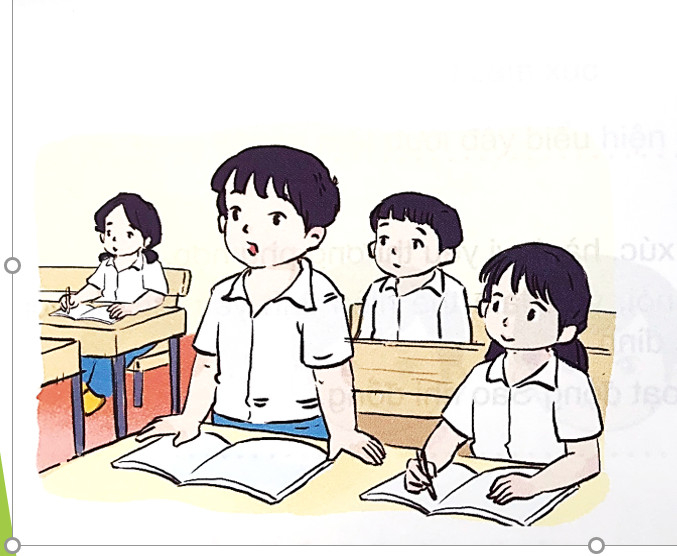 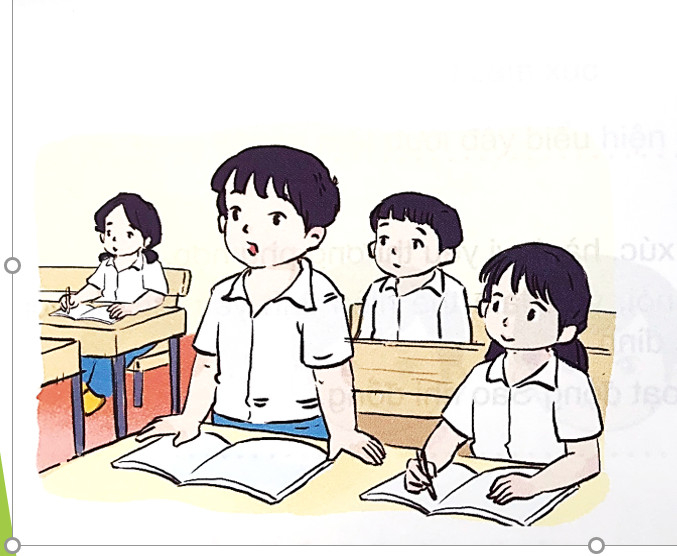 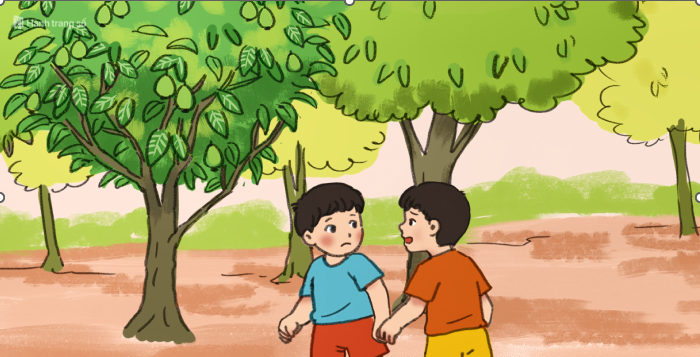 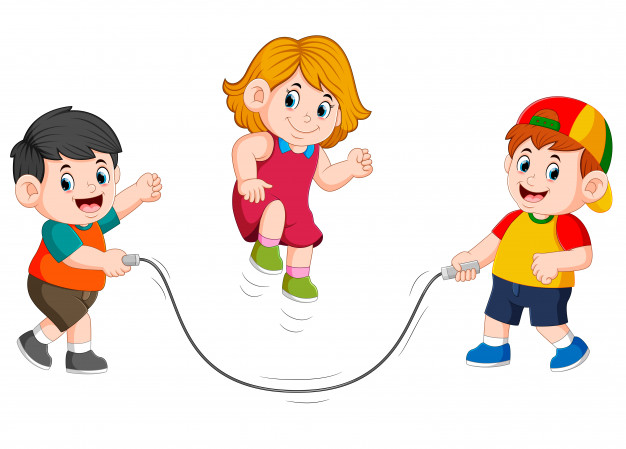 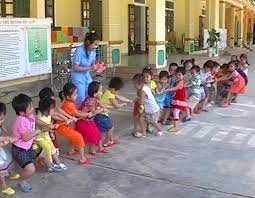 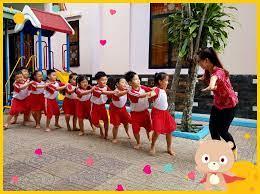 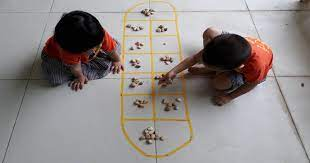 TỔNG KẾT
Giờ học, con cần tập trung nghe giảng, tích cực phát biểu ý kiến. 
   Giờ chơi, con cùng các bạn nên vui chơi an toàn, thân thiện.
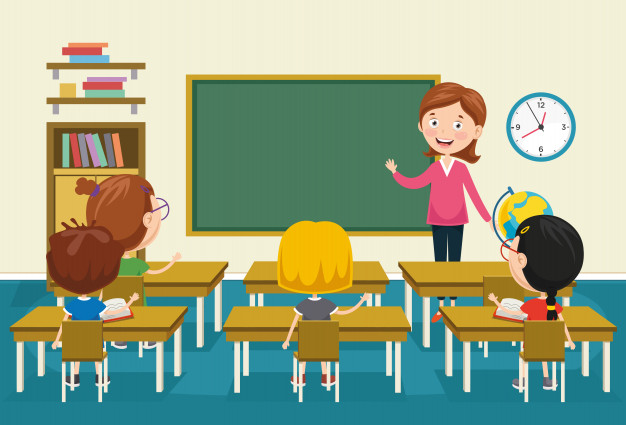 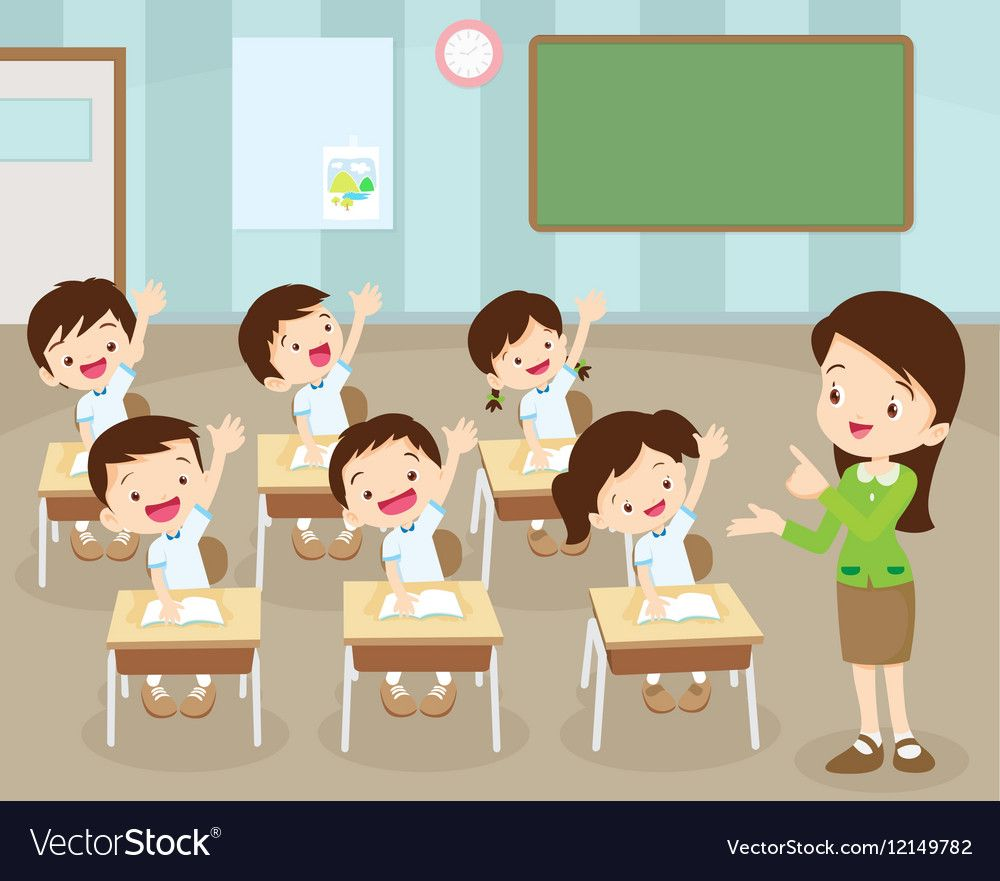 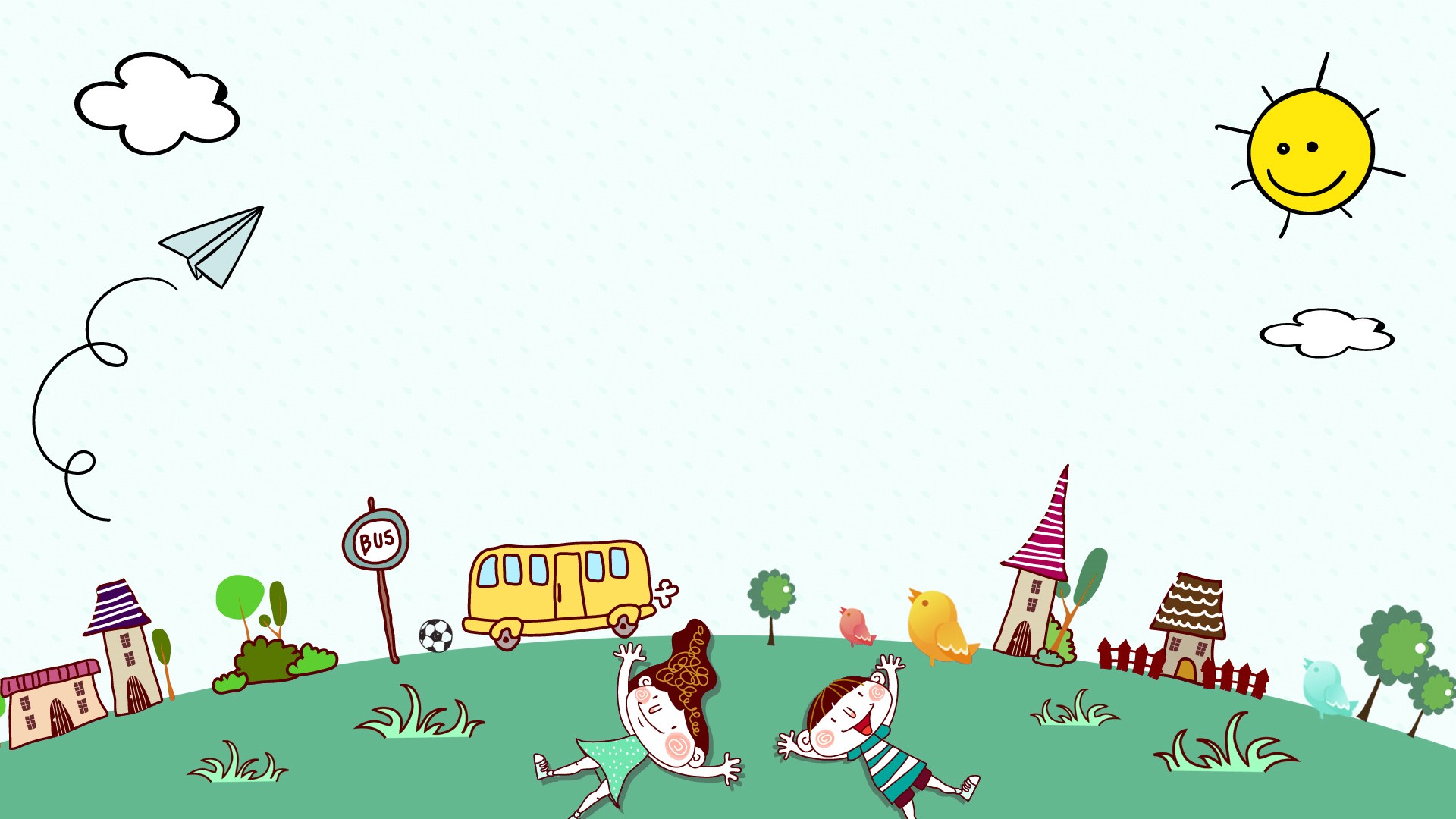 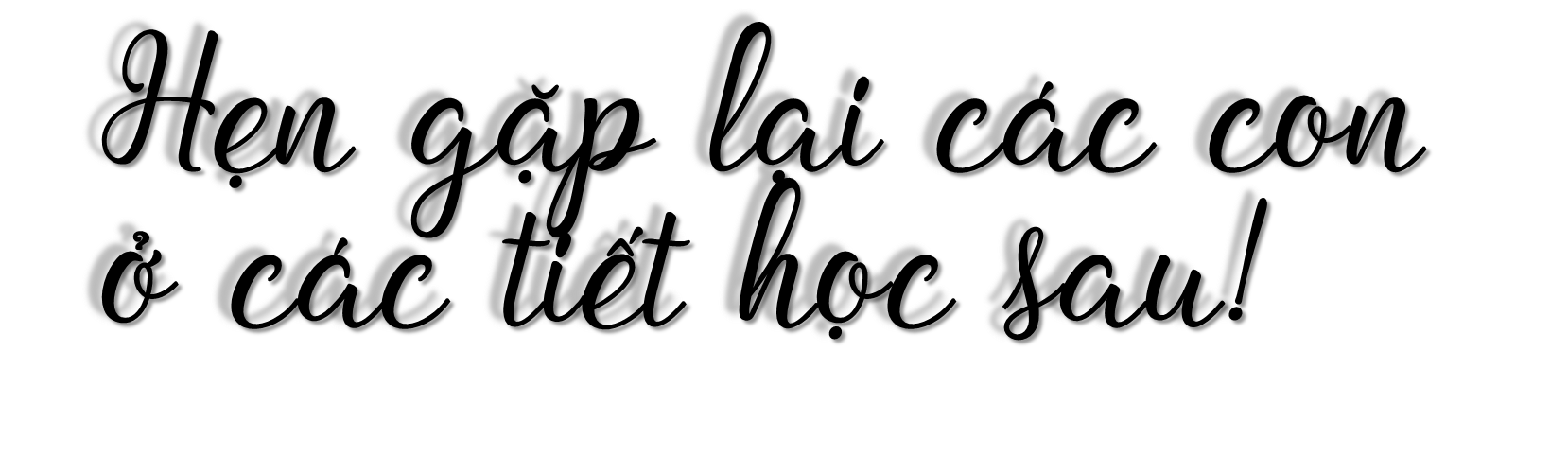